Путешествие по Кругобайкалке
Из истории Транссибирской
 магистрали
Автор: Кириллина Н.В.,
учитель географии МОУ «СОШ №11» 
г. Серпухова Московской области
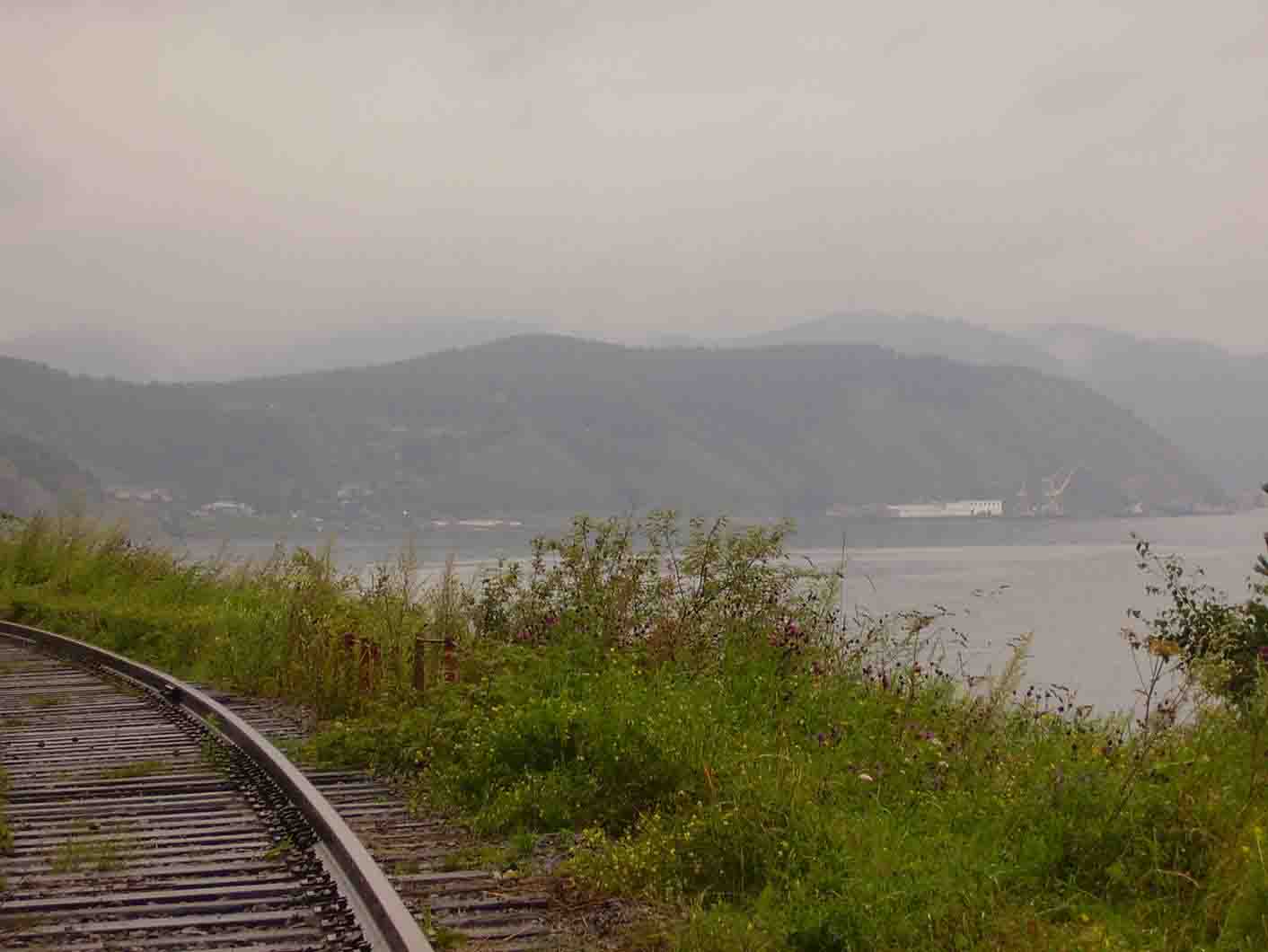 По материалам  похода с учащимися 
по Прибайкалью.
 Июль – август 2007 года.
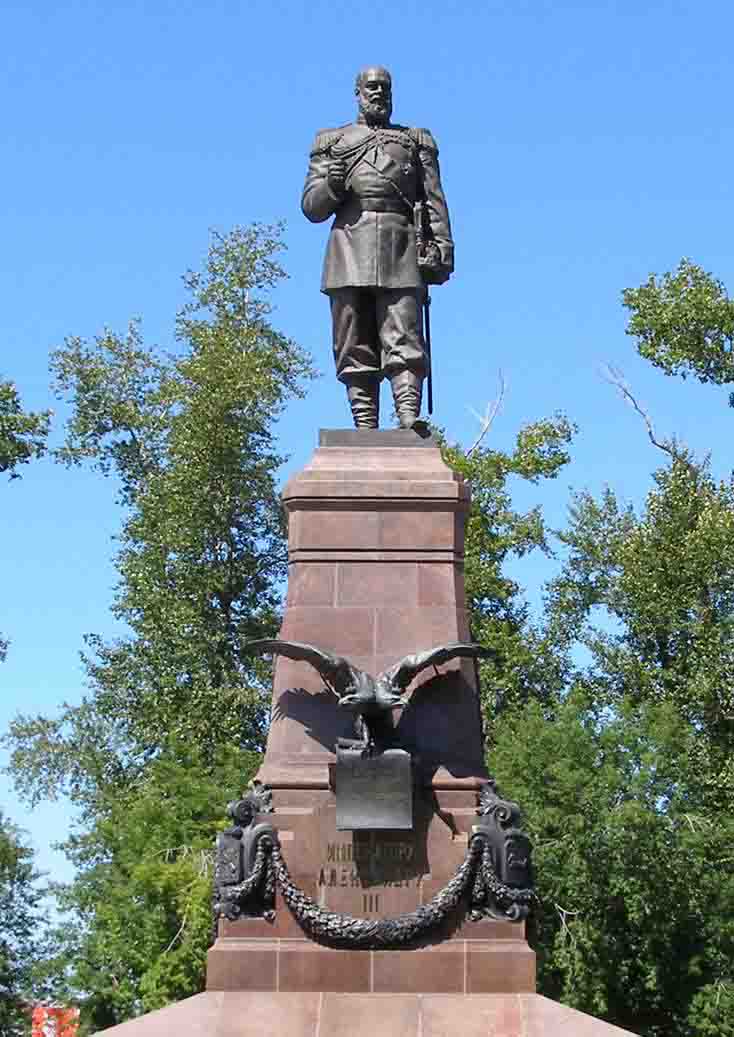 17 марта 1891 г. 
по указу 
императора Александра III 
начато строительство
«…сплошной через всю Сибирь железной дороги,
имеющей соединить 
обильные дарами 
сибирские области с 
сетью внутренних рельсовых сообщений».
Памятник Александру III 
в г. Иркутск
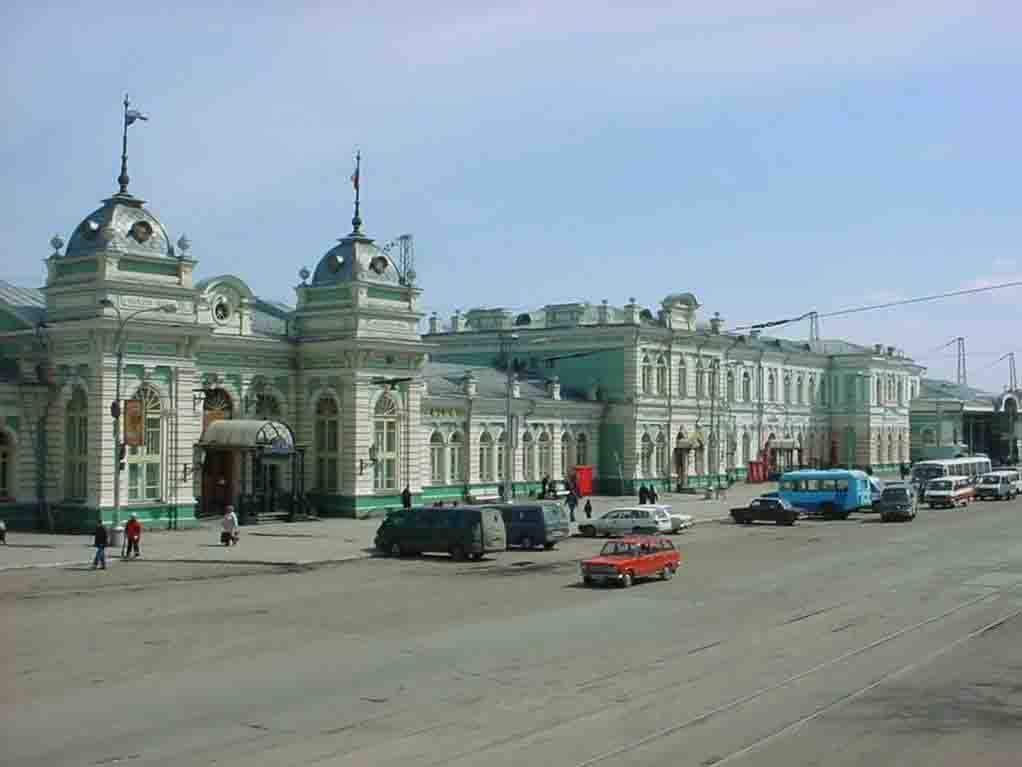 Первый поезд в Иркутск прибыл  16 марта 1898 года
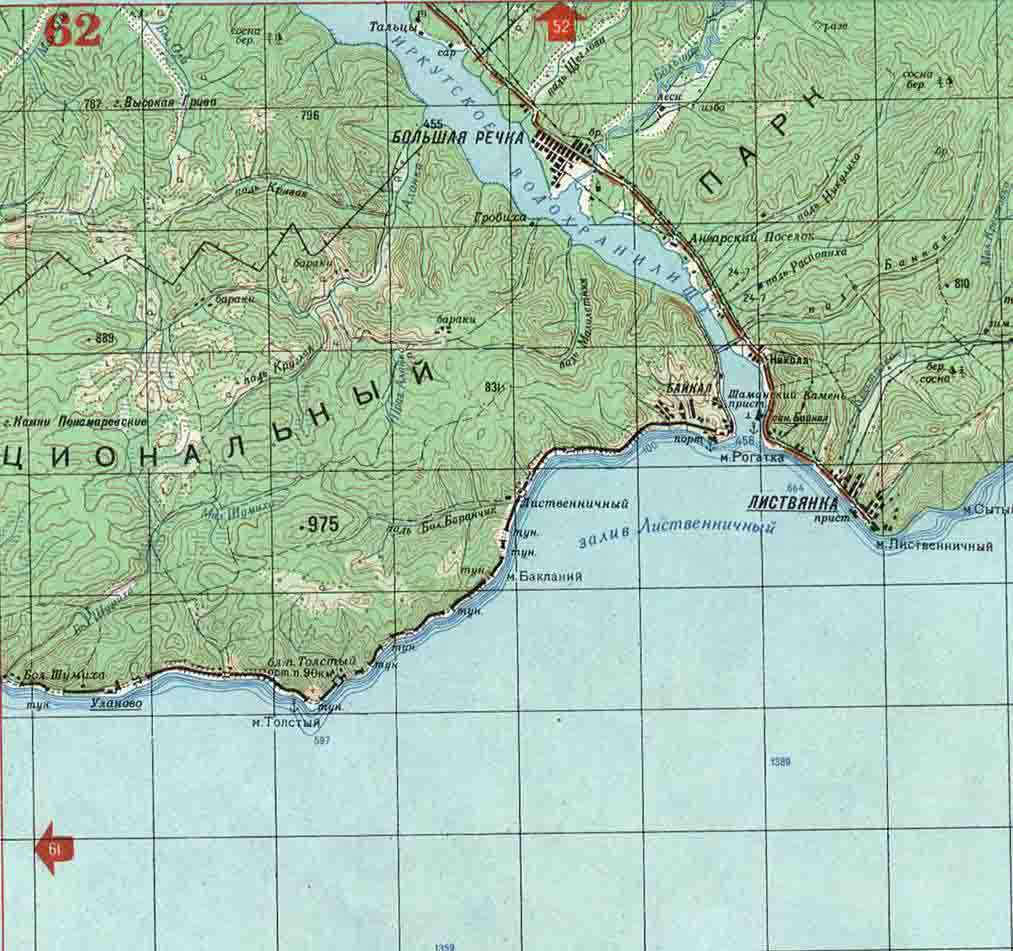 До 1905 года от Иркутска до ст. Байкал поезда ходили 
вдоль Ангары
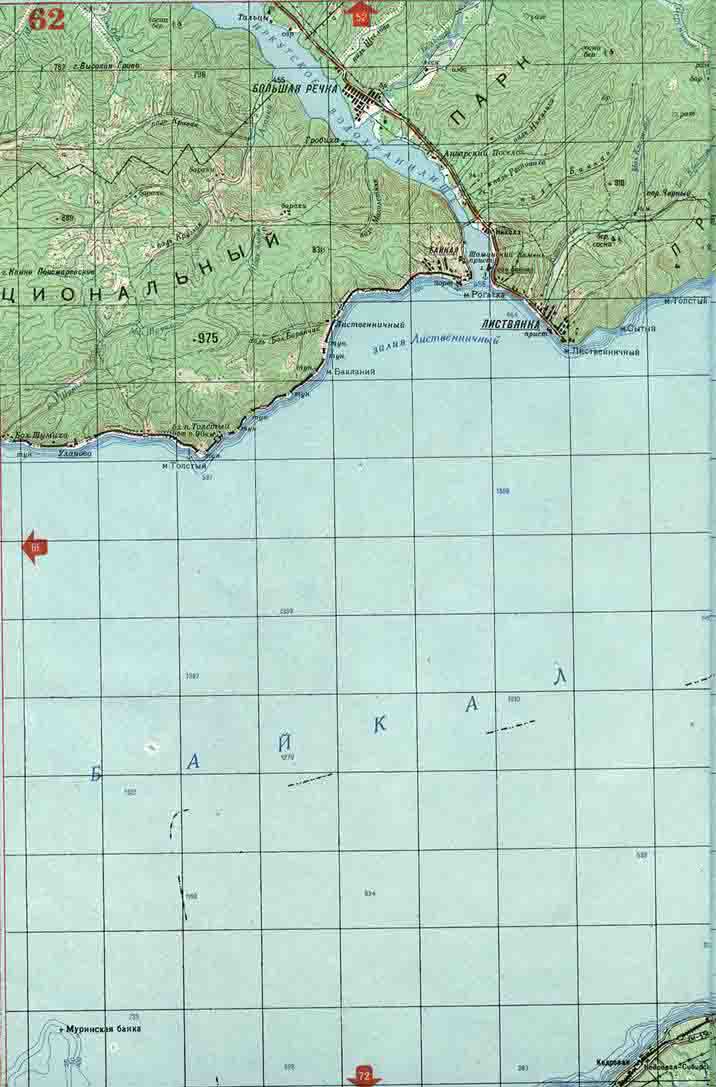 От порта Байкал поезда переправлялись на 
пароме-ледоколе через озеро до ст. Мысовая 
и следовали дальше на восток.
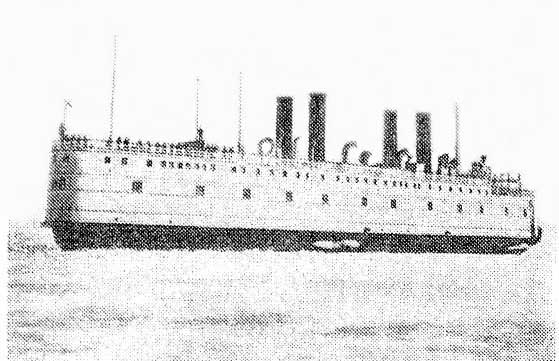 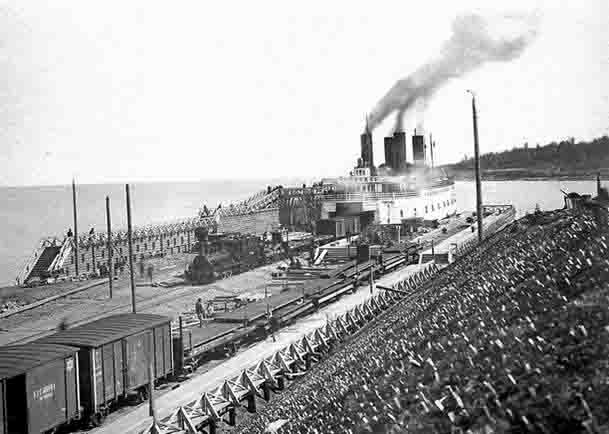 Паром-ледокол
«Байкал»
Длина  - 88, 4 м, ширина -17,5 м, водоизмещение – 4200 т. 
Каюты на 200 человек. 
На трех путях размещалось 25 вагонов с грузом и паровоз. 
Путь от ст. Байкал до ст. Мысовая (73 км) преодолевал 
за 4,5 часа. Мог взламывать 1,5 м лед.
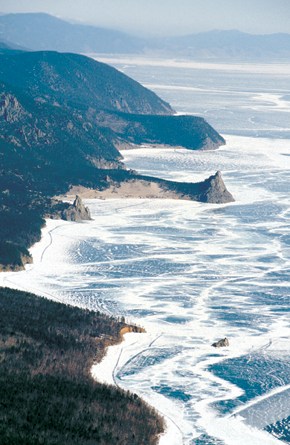 Ледоколы работали с апреля по середину января 
следующего года. В течение трех зимних месяцев груз переправлялся  по льду на лошадях
Зимой 1903 -04 гг. рельсовый путь уложили прямо на 
лед и перекатили 2402 единицы подвижного состава,
из них 65 паровозов
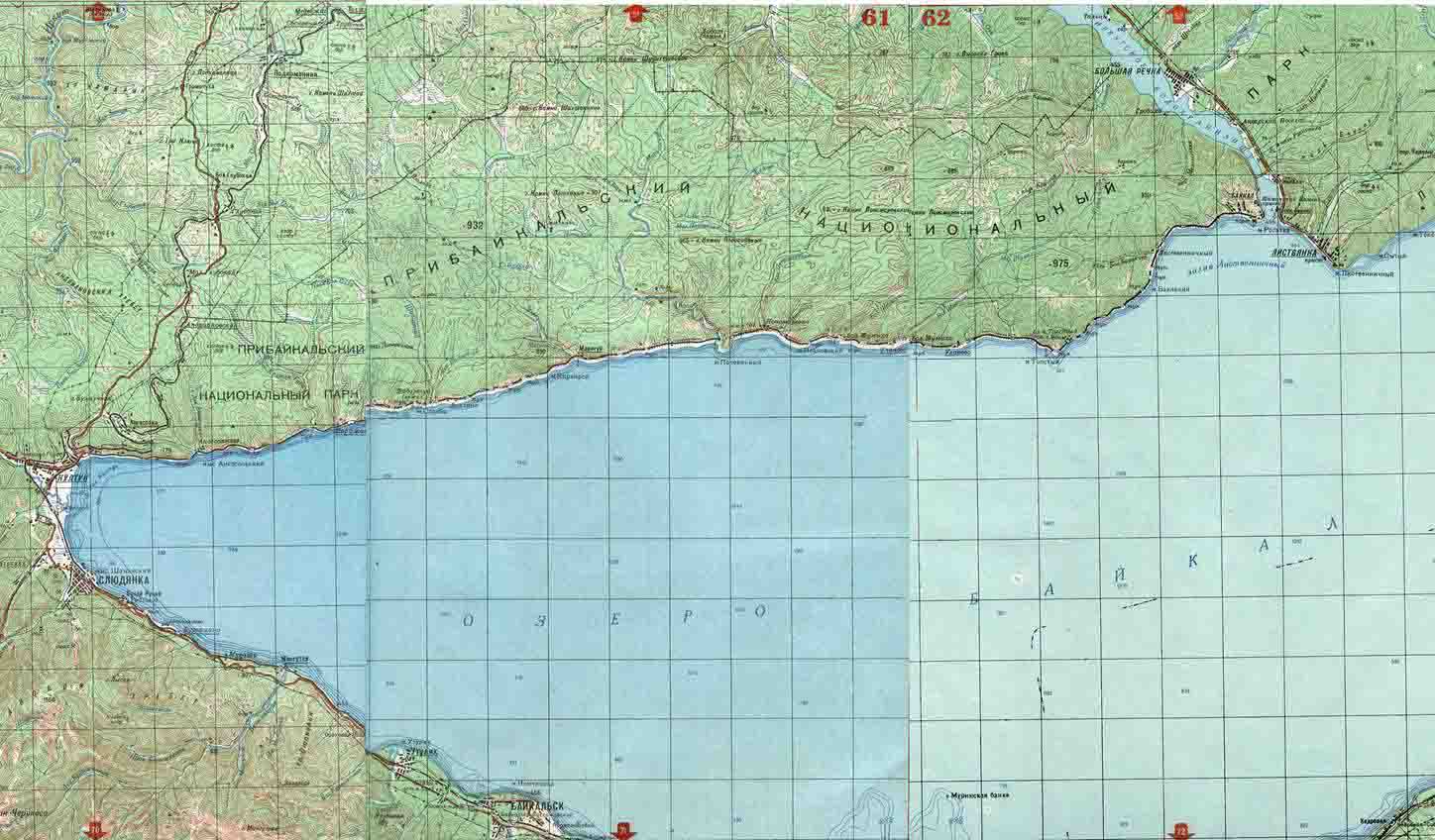 КБЖД –  с октября 1905 года  - участок Трансссибирской магистрали от порта Байкал до ст. Слюдянка
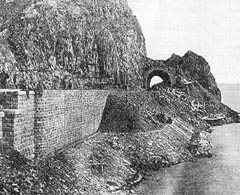 Строительство КБЖД началось в 1902 году.
При строительстве все, кроме камня и леса, подвозилось издалека
Работали вольнонаемные из Центральной России, Сибири, буряты, китайцы, тюрки, армяне, албанцы, итальянцы и ссыльные  поселенцы.
При строительстве КБЖД было возведено 424 инженерных сооружения
На КБЖД укладывались более тяжелые рельсы и  
только полномерные шпалы. На каждой версте число
шпал было больше, чем на других участках Транссиба
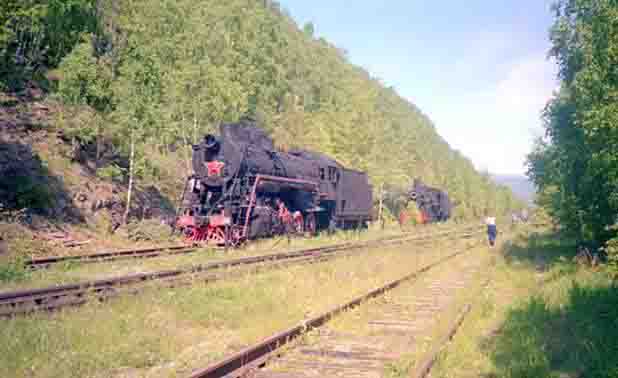 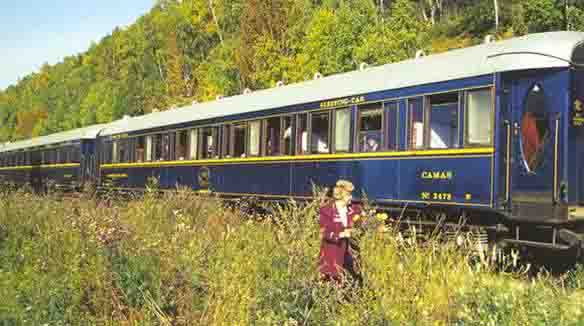 12 сентября 1904 года  от Слюдянки до ст. Байкал
прошел первый поезд с министром путей сообщения 
князем М.И. Хилковым.
15 октября 1905 года было открыто постоянное движение
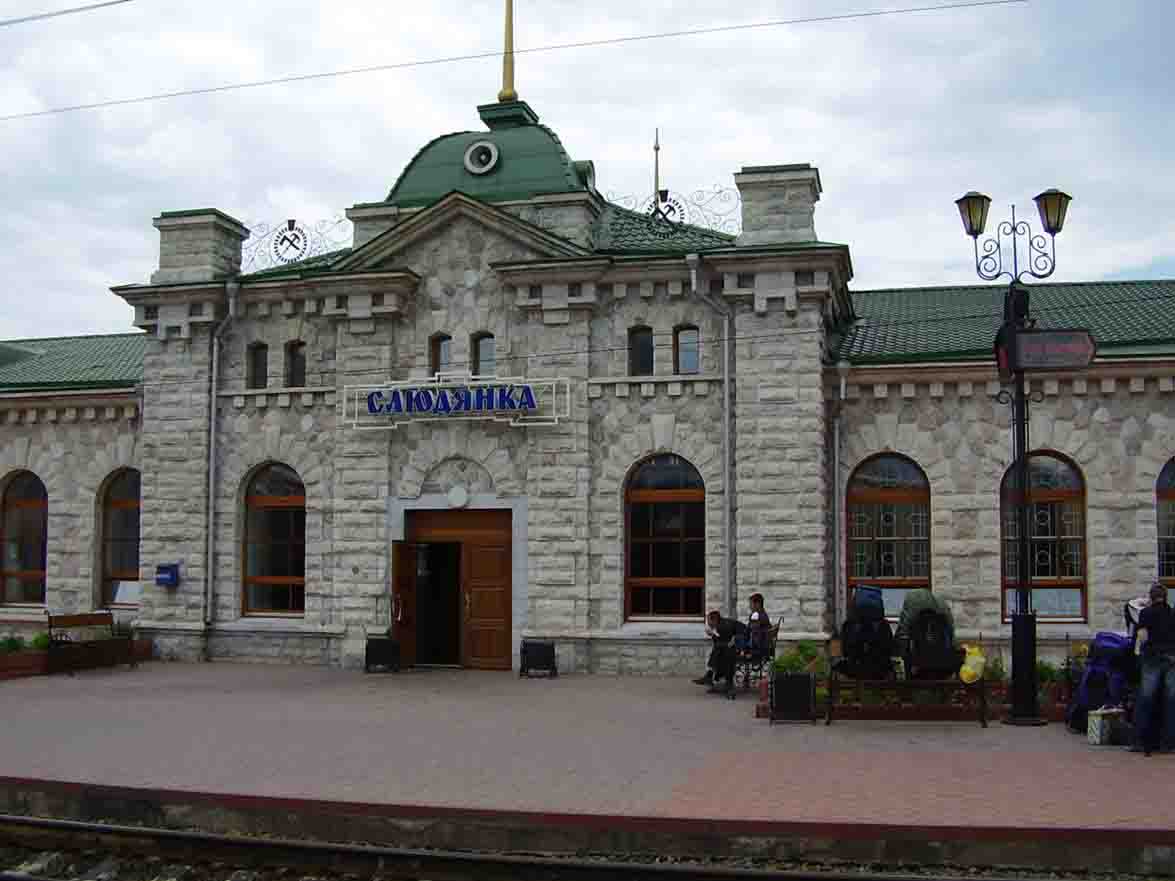 Вокзал в Слюдянке – памятник строительству КБЖД. 
Стены вокзала выложены из местного белого мрамора.
Карьер, в котором добывают мрамор виден от ст. Култук
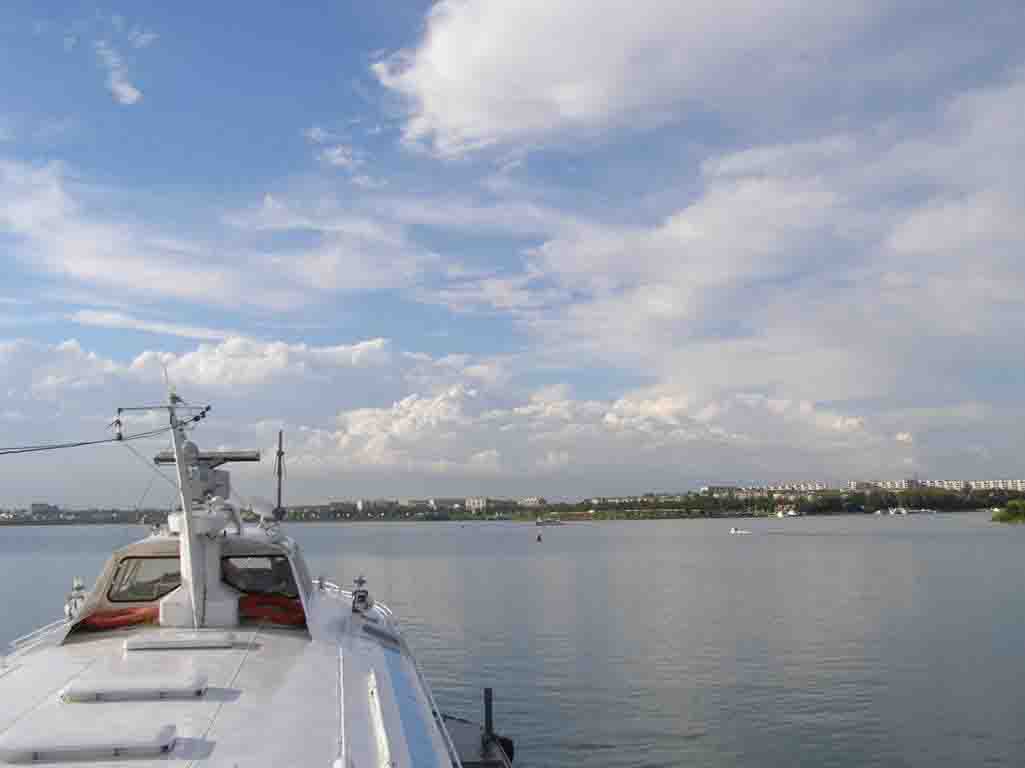 После строительства плотины Иркутской ГЭС
 и затопления дороги вдоль Ангары, участок от 
ст. Култук до ст. Байкал стал тупиковым
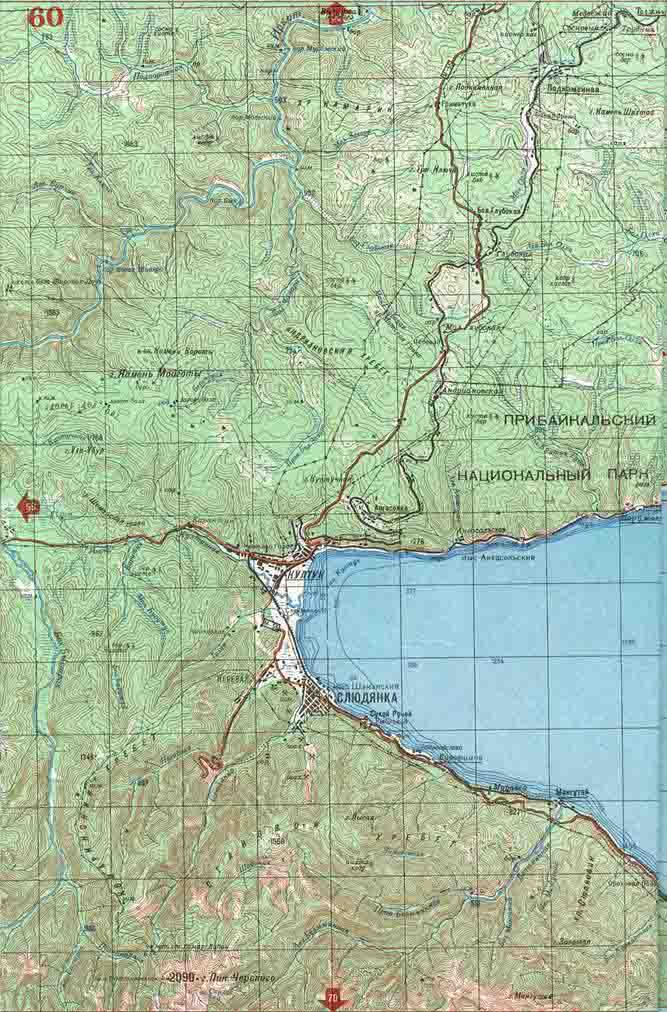 Новая дорога от Иркутска 
до ст. Слюдянка прошла по 
долинам рек Иркут и Олха
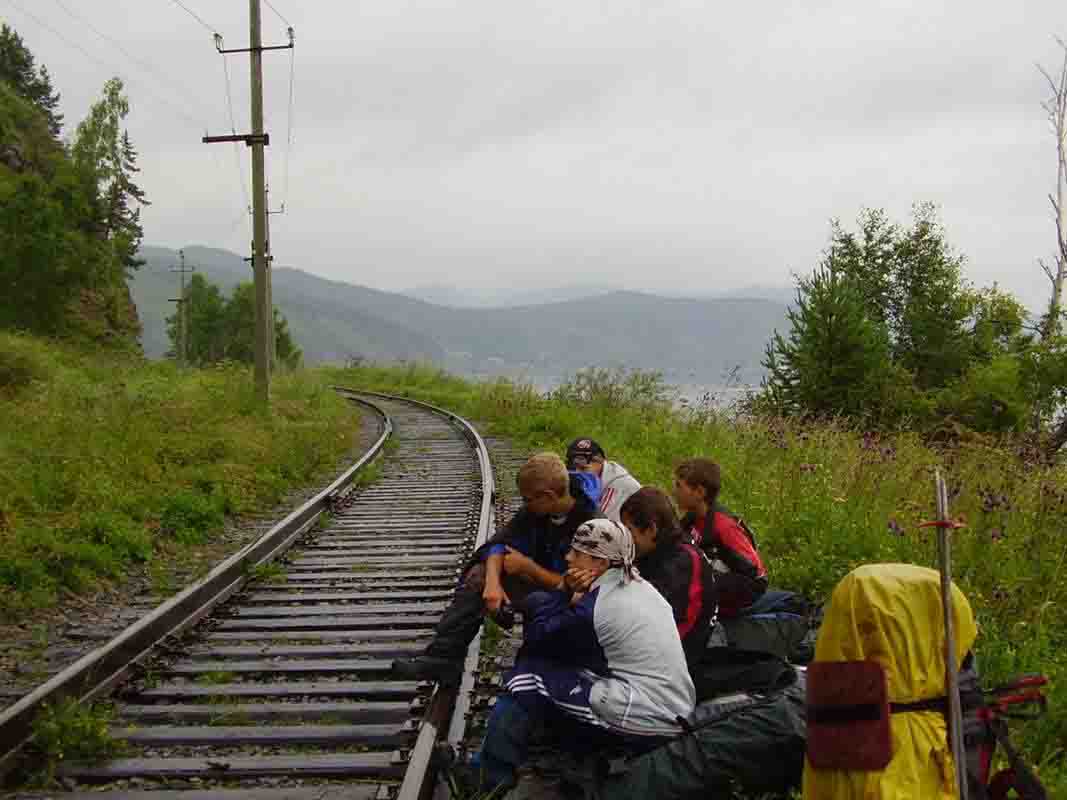 Сейчас тупиковый участок Транссиба – КБЖД –
получил статус историко-архитектурного 
памятника. Здесь проложены туристские маршруты
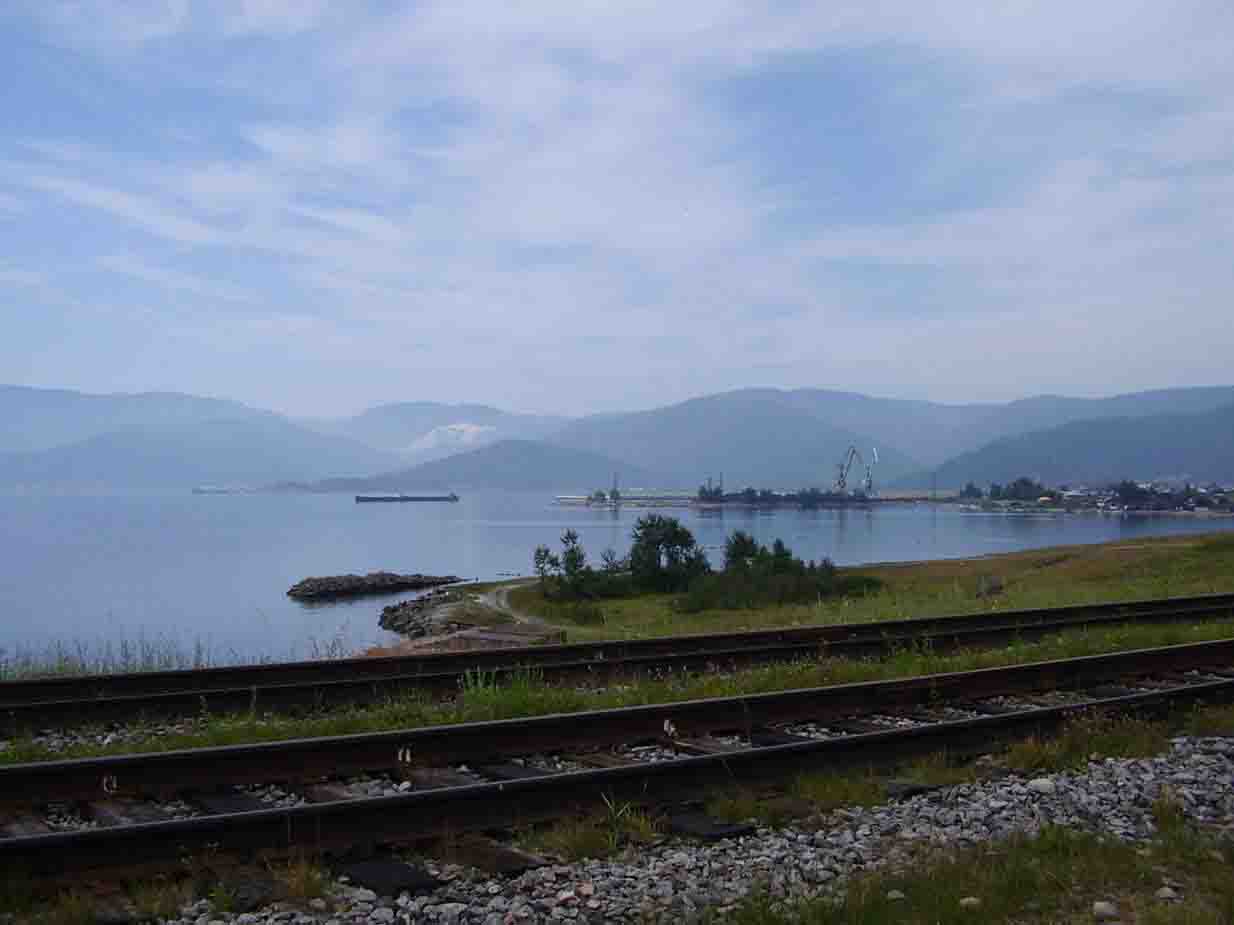 156 км.
Начало туристского маршрута– станция Култук
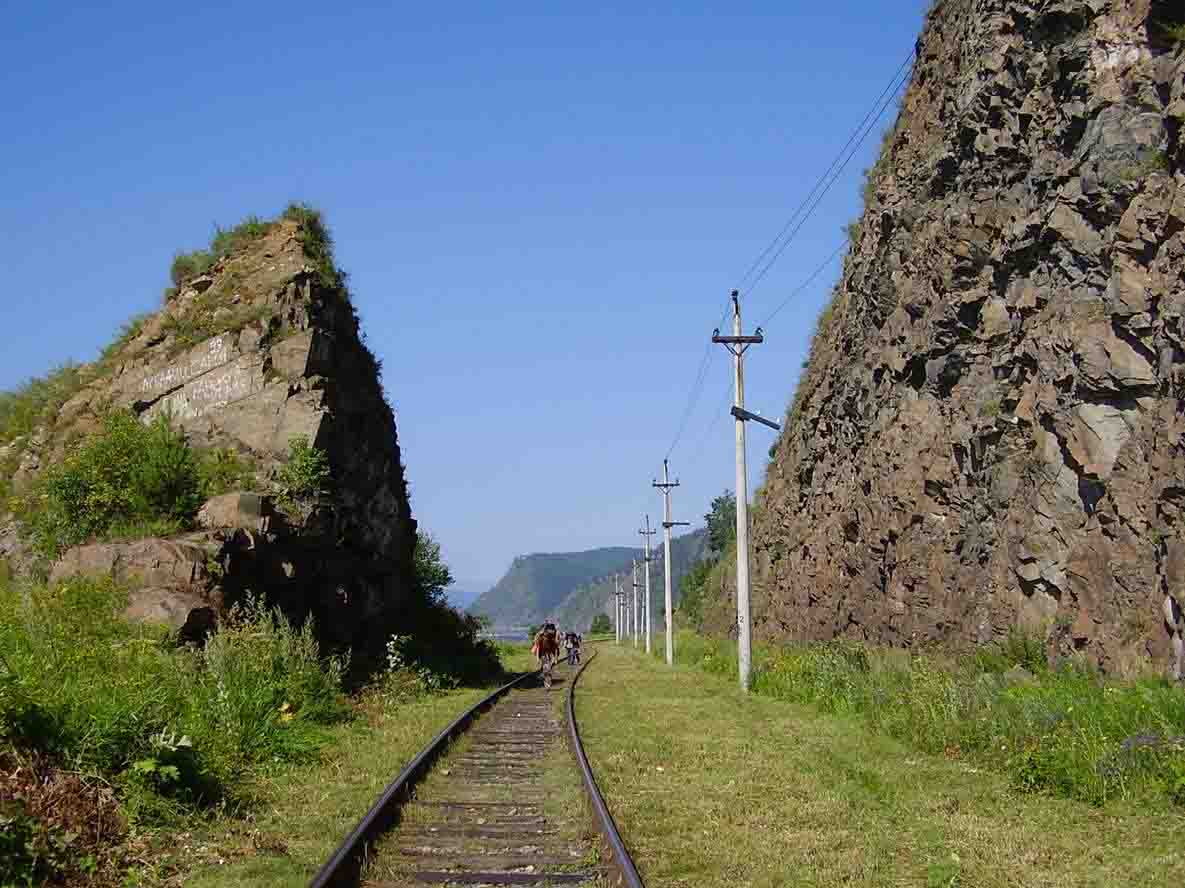 Жара, тяжелые рюкзаки и уходящие вдаль рельсы – 
таков маршрут по КБЖД
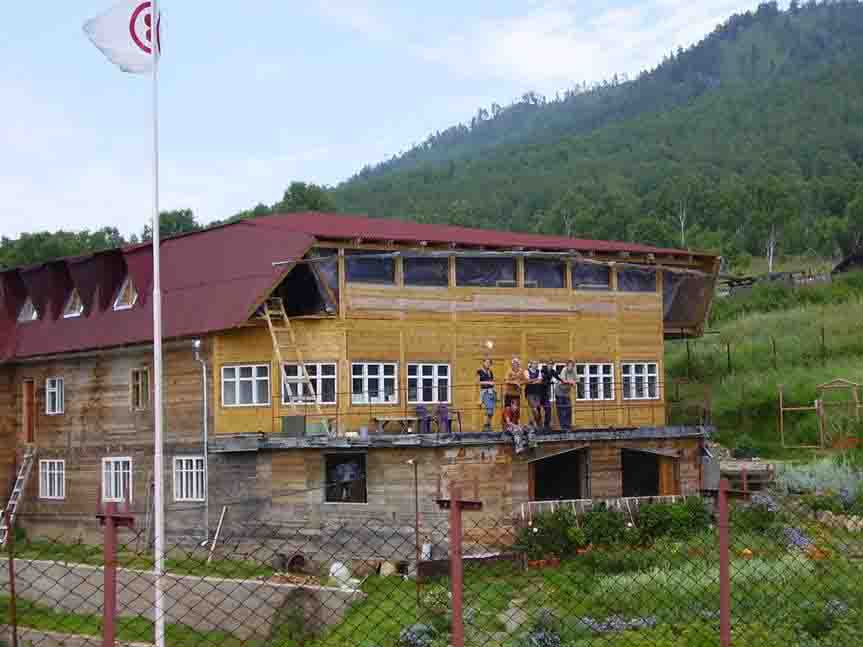 149 км.
Пос. Ангасолка.
Центр-музей Рерихов
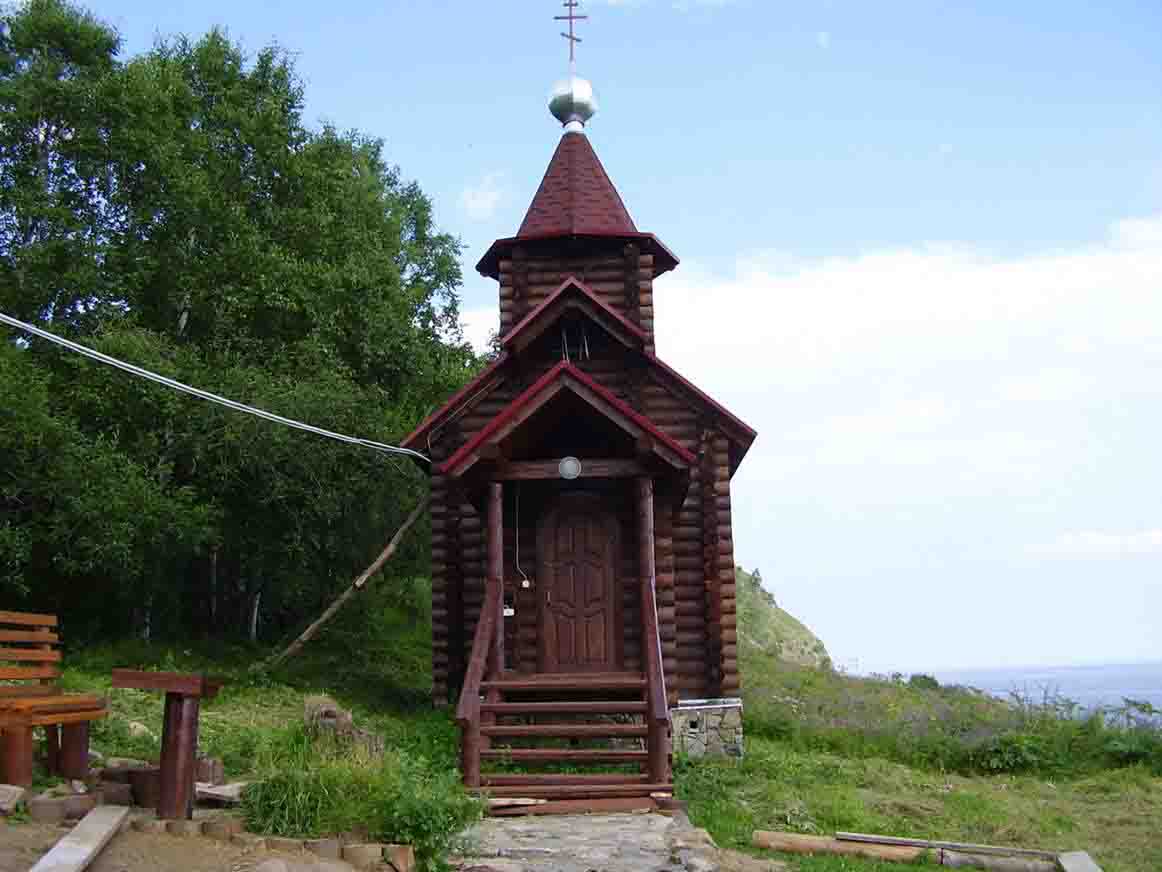 Церковь в Ангасолке
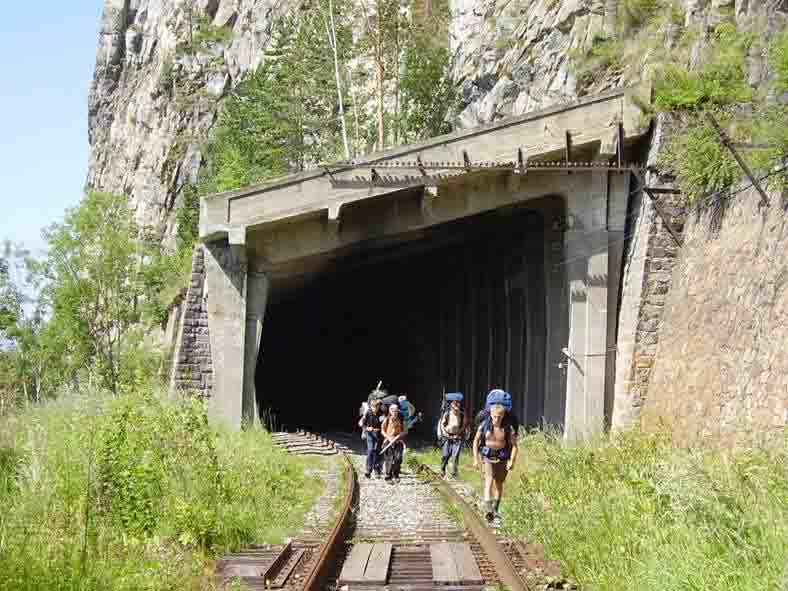 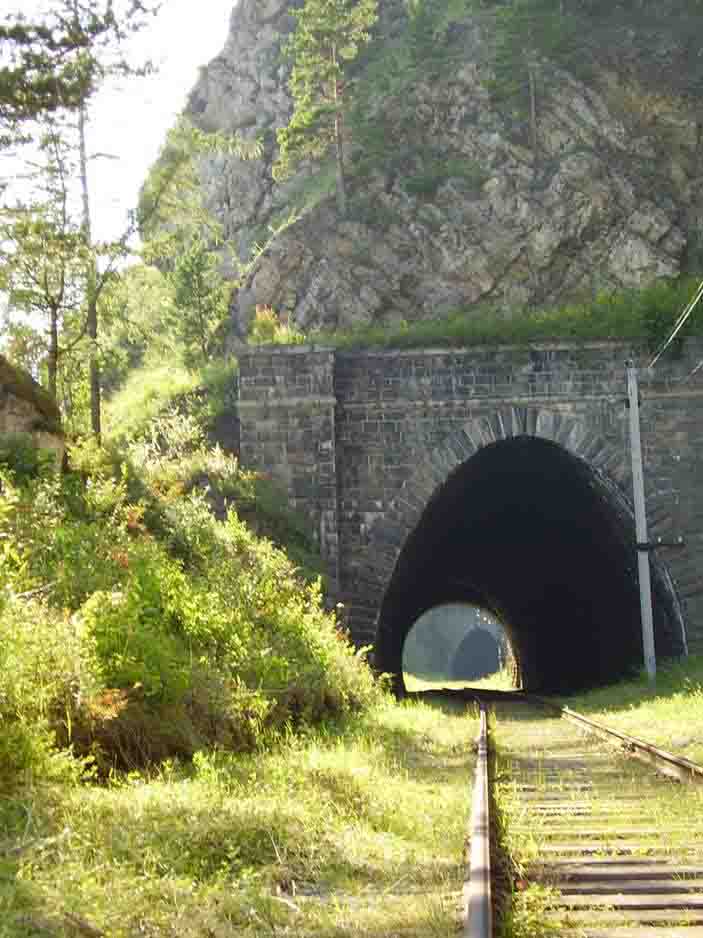 От ст. Култук до ст. Байкал
39 тоннелей. 
Они разнообразны по 
конструкции и
протяженности. 
Самый длинный «Половинный» –
778 м. Общая протяженность тоннелей
8994 м.
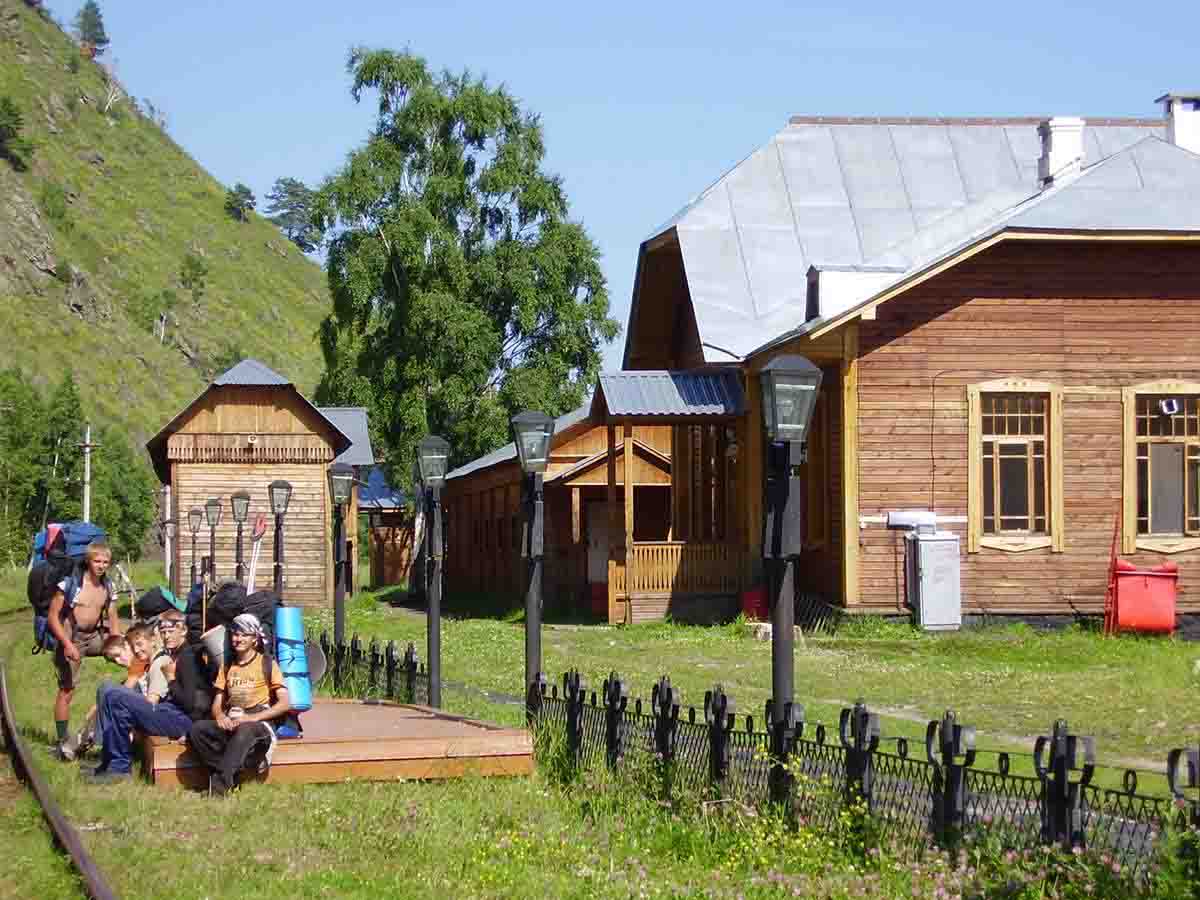 У платформы ст. 138 км расположилась 
спортивная база ВСЖД «Шарыжалгай»
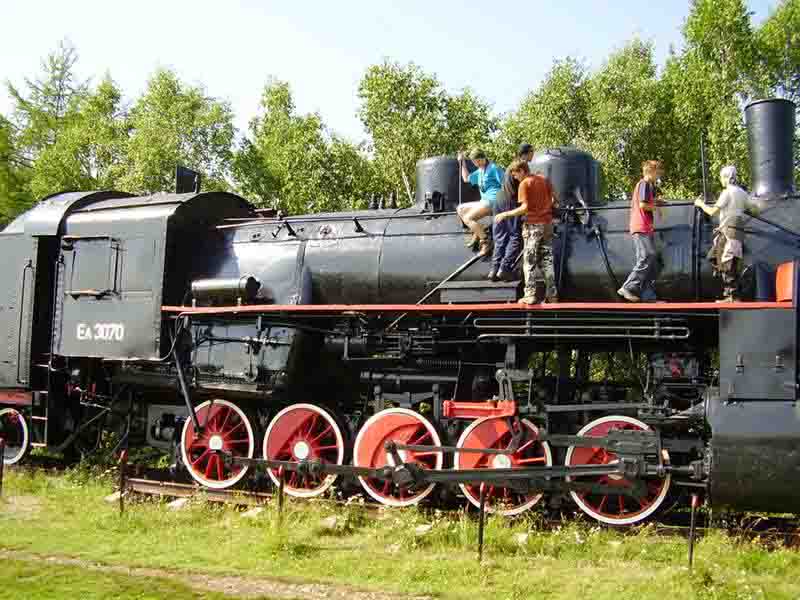 Выставка  железнодорожной техники 
у мыса Половинный на 109 км.
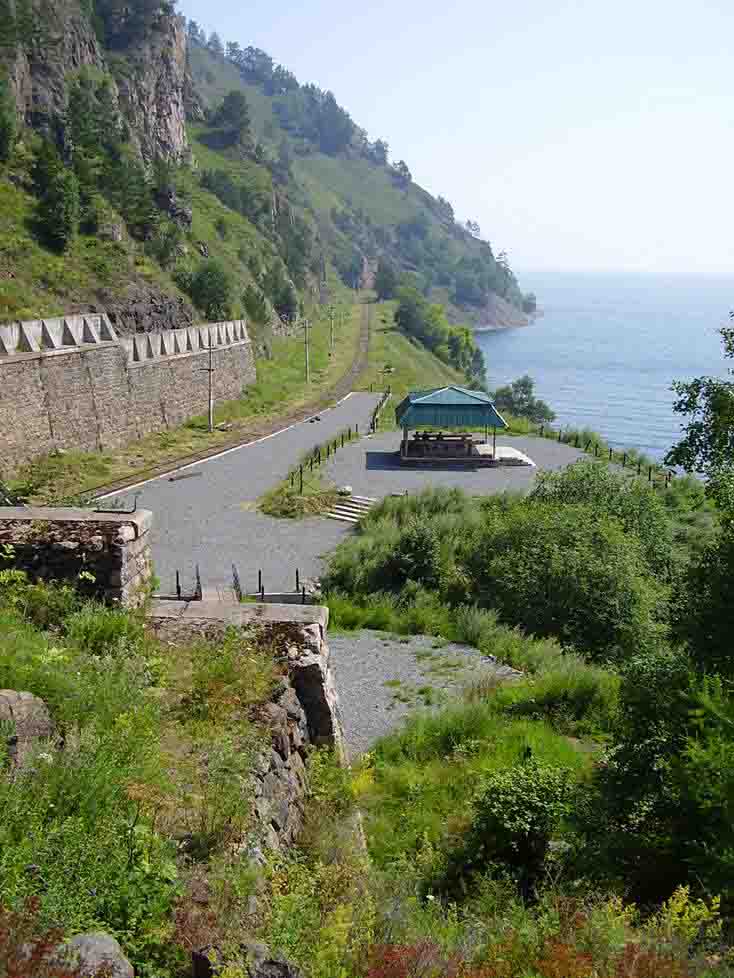 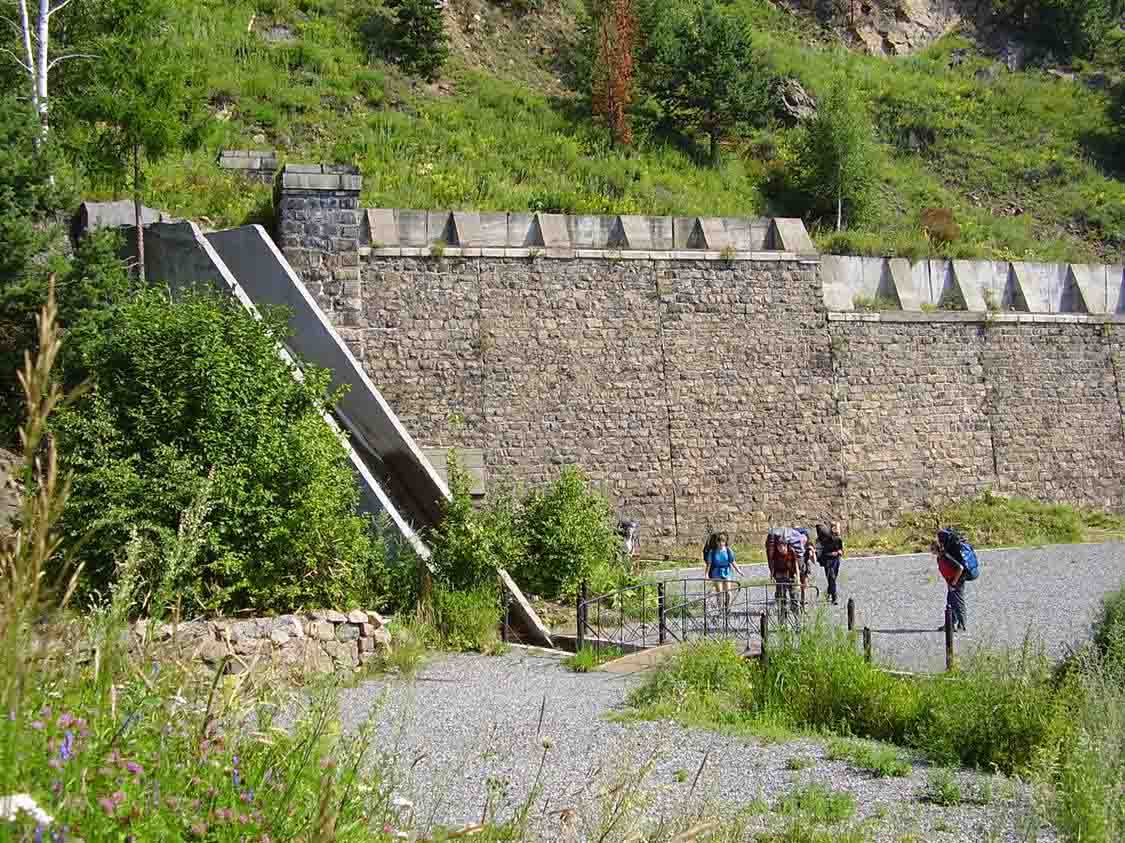 От ст. Култук до ст. Байкал
280 подпорных стенок. 
На 103 км 
у ст. Киркирей самая большая, 
построенная из тёсаного камня.
Её называют итальянской стенкой
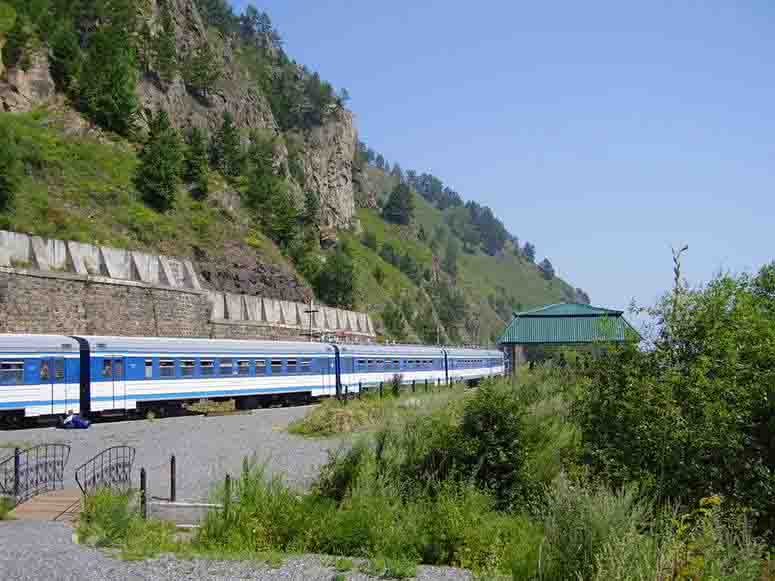 Туристы могут увидеть 
КБЖД из окон Кругобайкальского 
экспресса
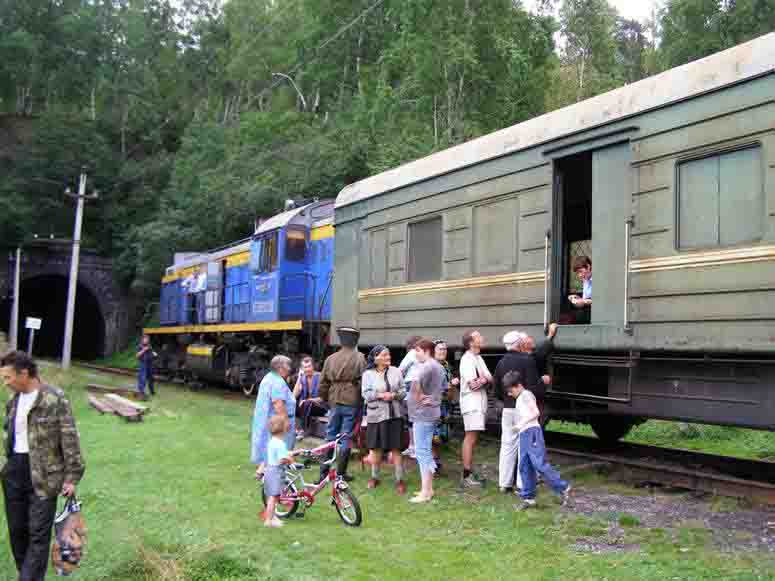 Местные жители 
передвигаются по КБЖД
на поезде «Мотаня»
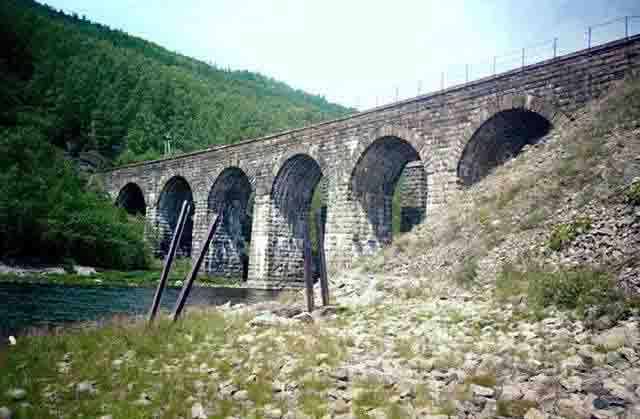 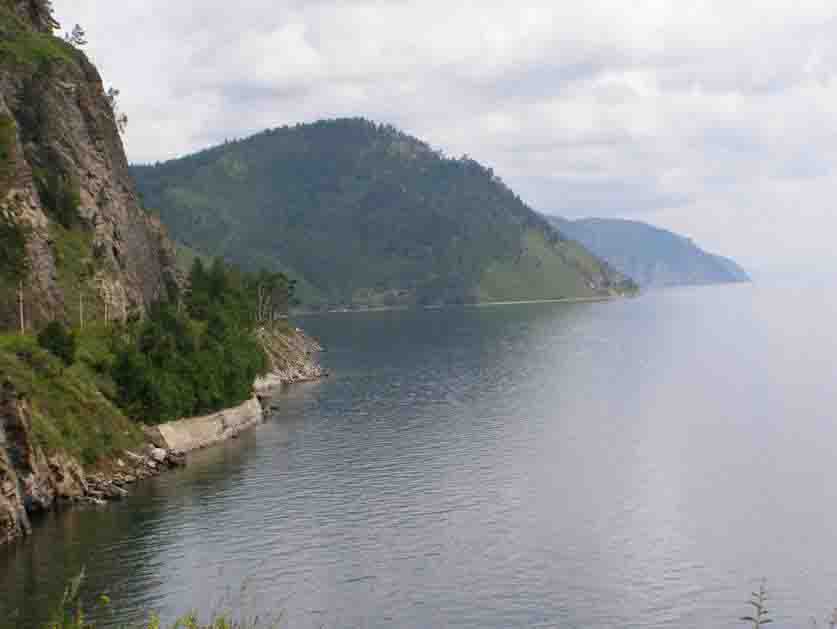 На КБЖД от 
ст. Култук до ст. Байкал
построено 
6 величественных мостов
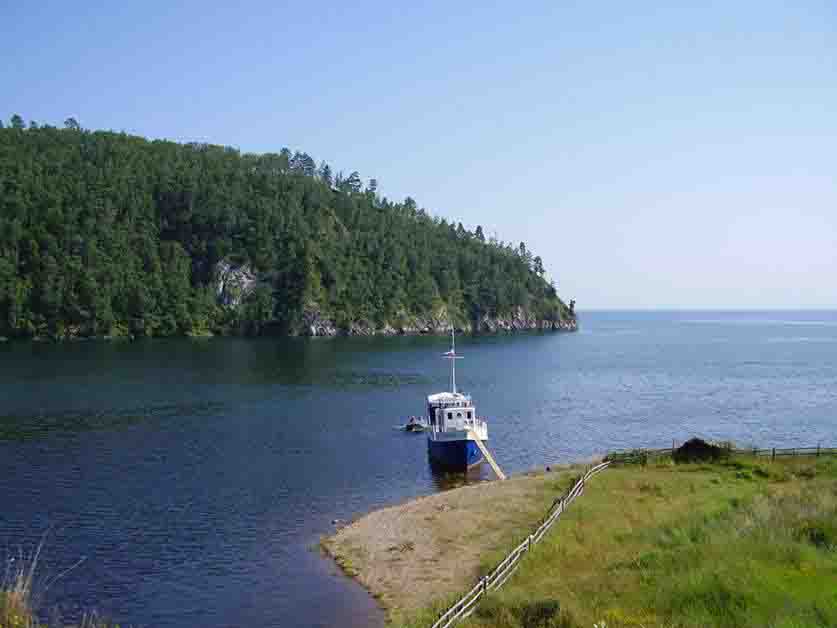 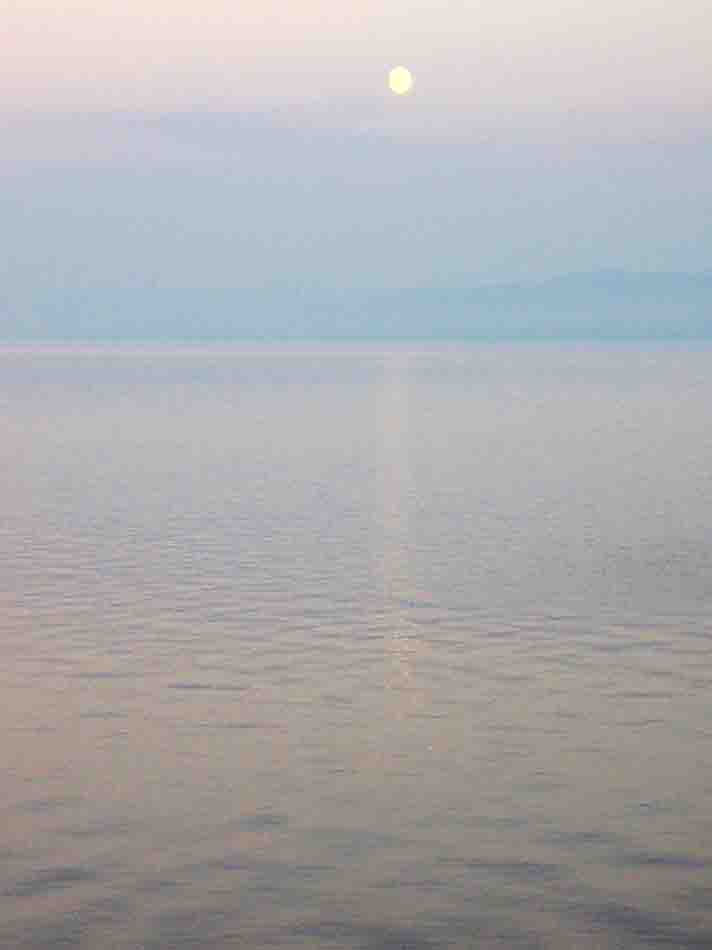 Пейзажи КБЖД
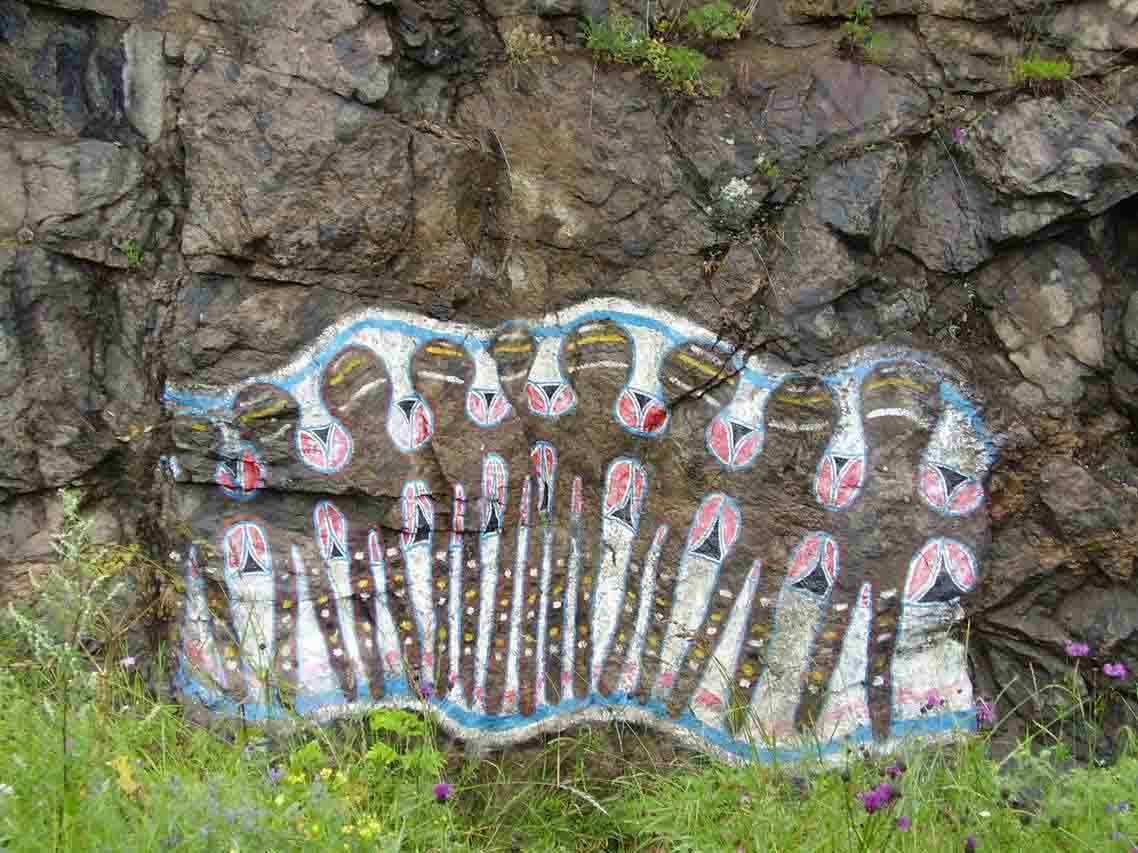 76 км. Современные наскальные писаницы на мысе
Зобушка
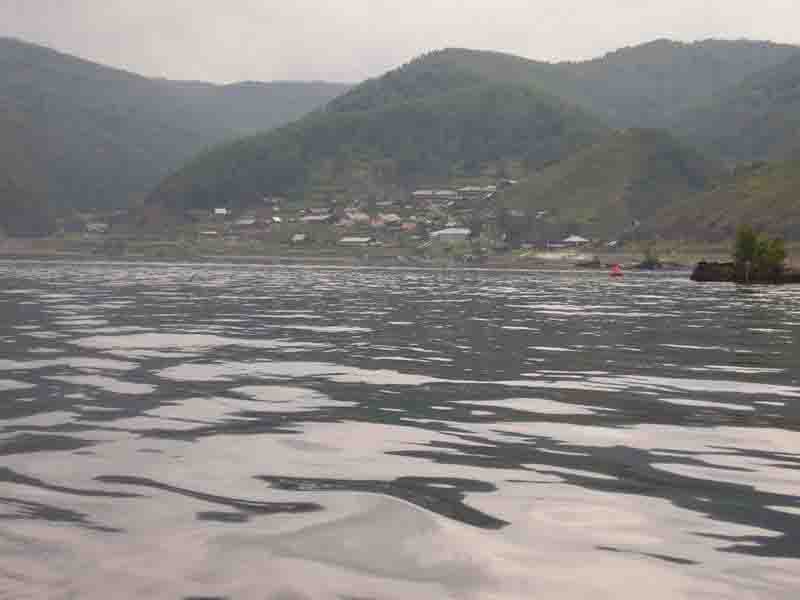 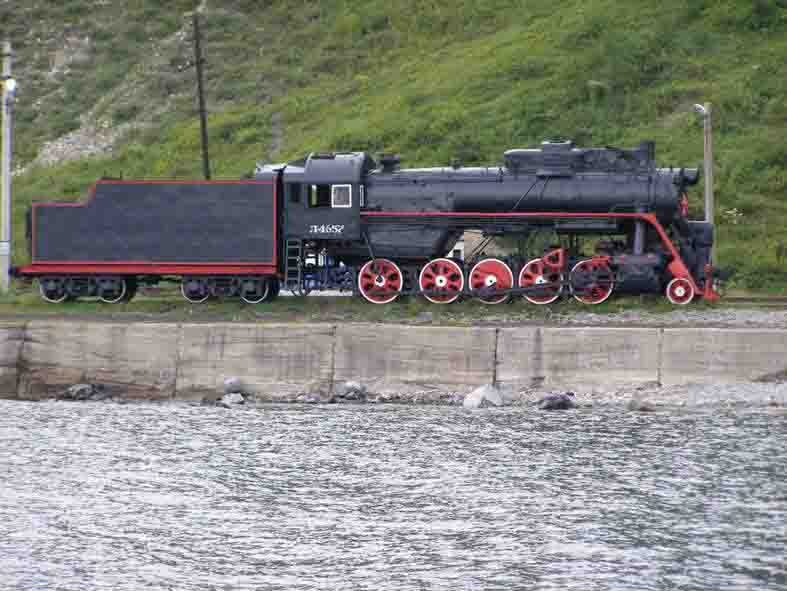 Порт Байкал
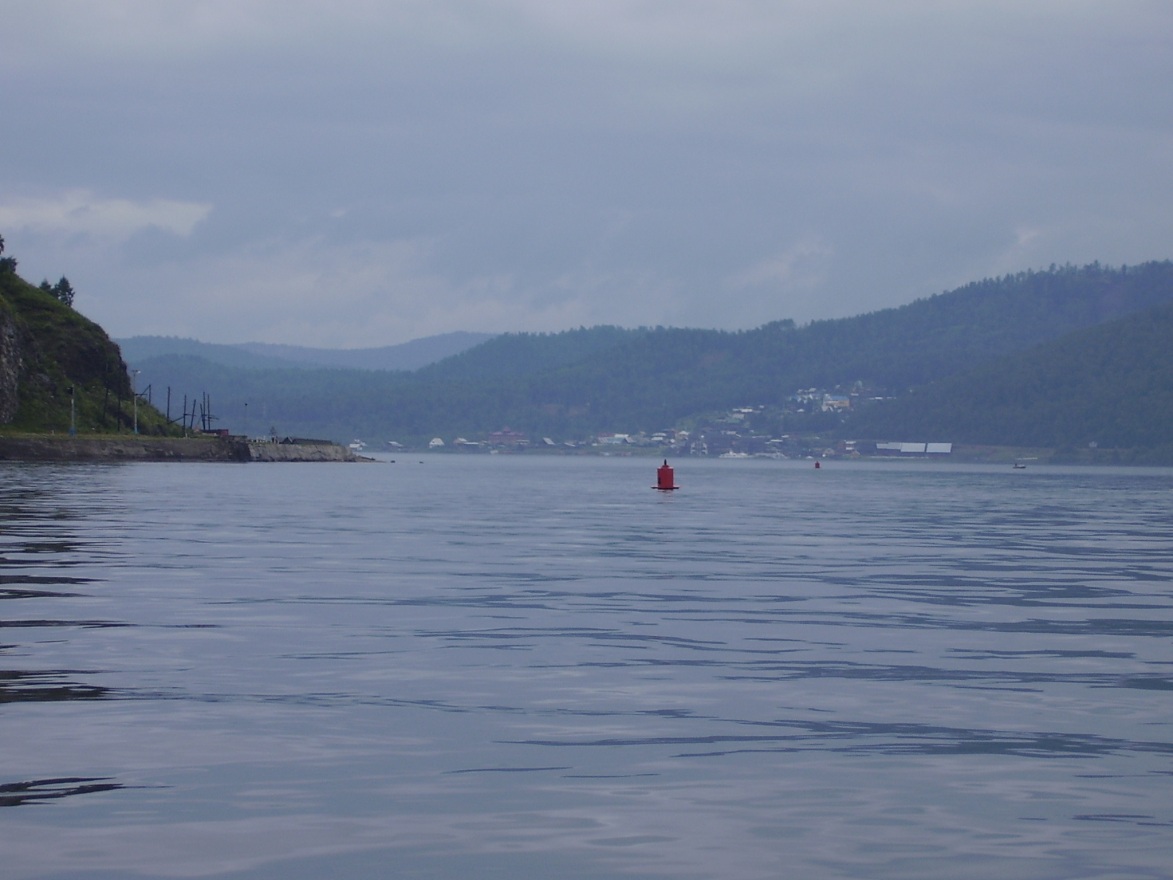 Исток Ангары
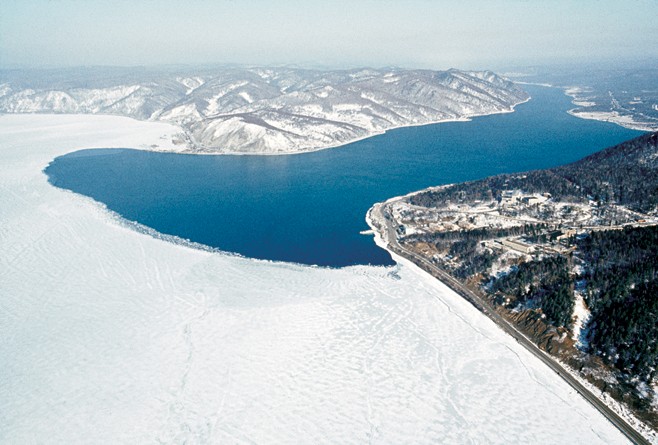 Пос. Листвянка –
 курорт на Байкале
Использованная литература
1. Байкал. Путеводитель. С.Н. Волков. М: Восток-запад, 2006.
2. Дневник похода 1 категории сложности в Прибайкалье группы ПТК «Путник», 2007 г.
3. Электронная энциклопедия «Байкал». Иркутск: Восьмое небо, 2005.